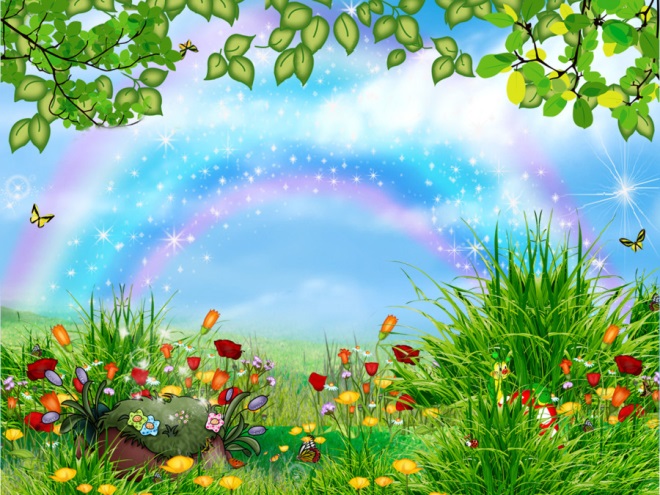 «Украсим наш детский сад цветами»
Нугманова Бибигуль Борисовна
воспитатель МКДОУ ДС №3 «Солнышко»
В мире цветов так тепло и прохладно.Целый букет ароматов и звуков… Каждый цветок – он по-своему нарядный… В форме изысканных праздничных кубков. В мире цветов я желала б остаться,Стать героиней рассказов и сказок, Чтоб красотой каждый день любоваться, Слиться с гармонией света и красок.
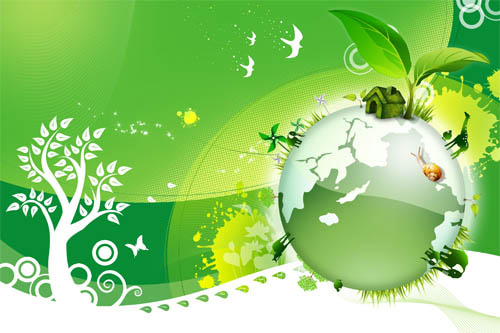 Цель: Формировать знания детей о различных цветах , о правильном уходе за ними; о необходимости охраны и защиты природы.
Задачи:
1)Формирование системы экологических знаний;
2)Формировать трудовые навыки и умения;
3) Развитие познавательного интереса к миру природы;
4) воспитывать бережное отношение к природе.

Оборудование: схемы посадки, иллюстрация с изображением цветов, ёмкости с землей, детские садовые инструменты, семена цветов, лейки.
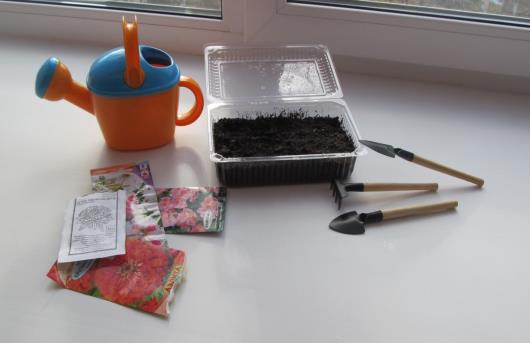 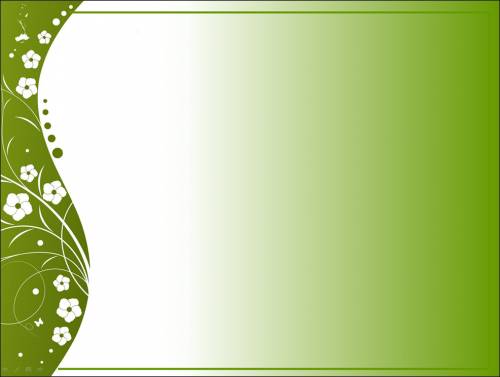 Игры
Продуктивная дея-ть
Нетрадиционная техника рисования
Рисование пластилином
Обрывная аппликация
Раскраски
Цветы
Взаимодействие с родителями
 Поделки
Трудовая дея- ть
Беседы
Посадка семян в почву, полив, высаживание в клумбы.
Уход за цветами.
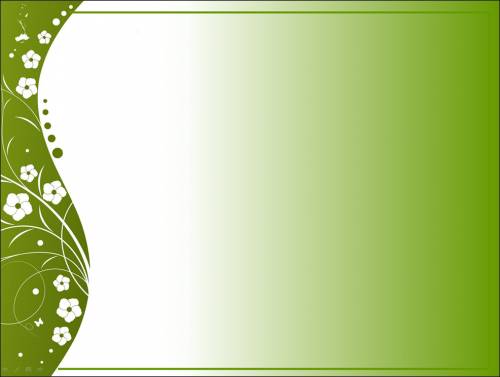 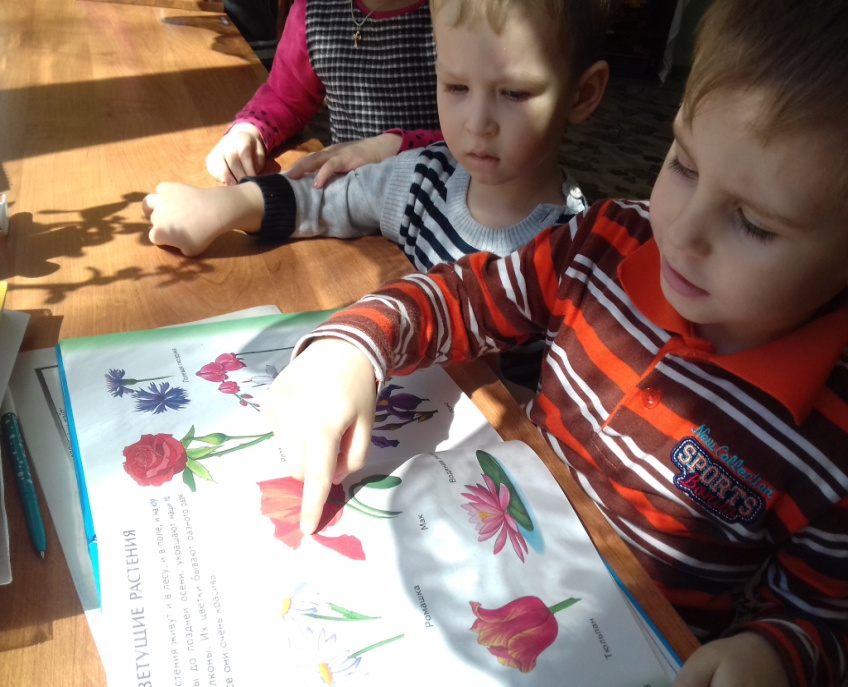 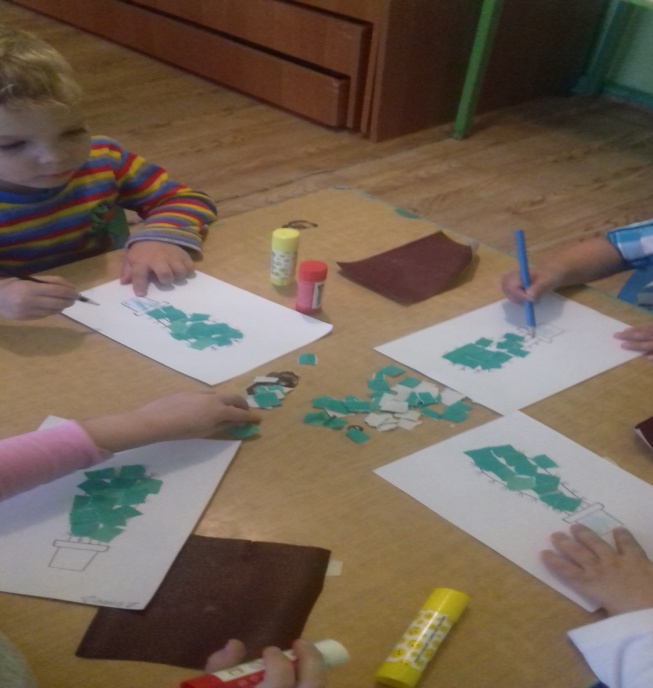 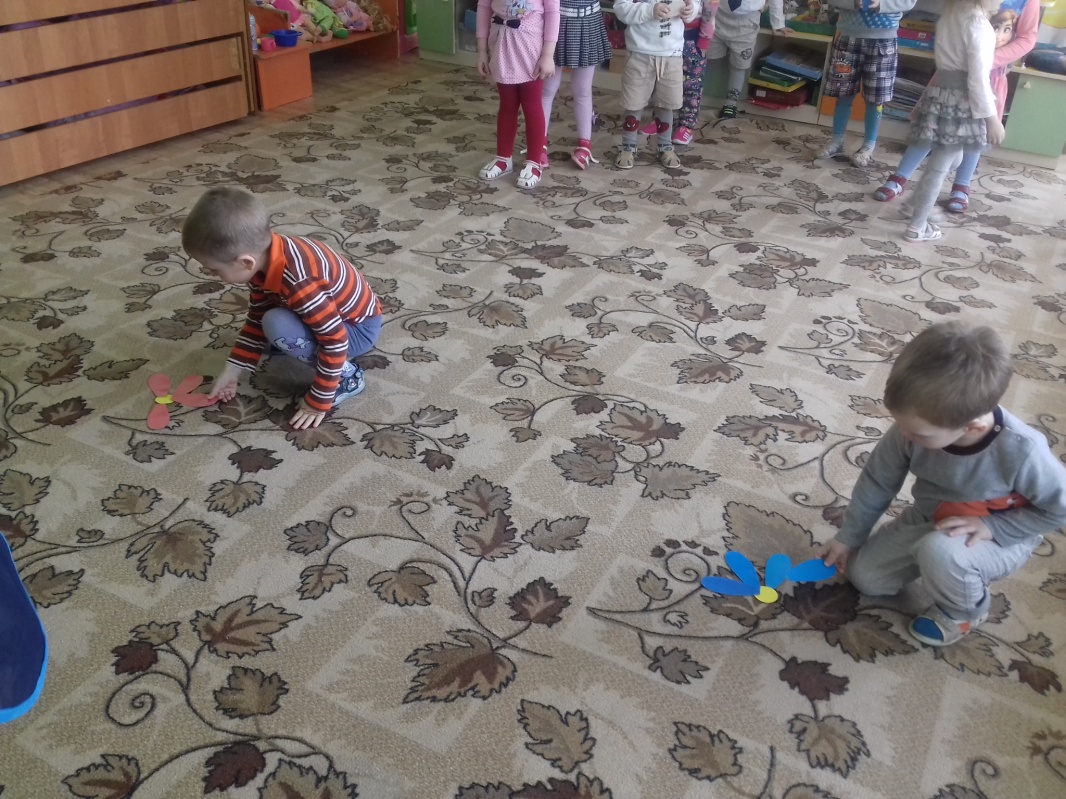 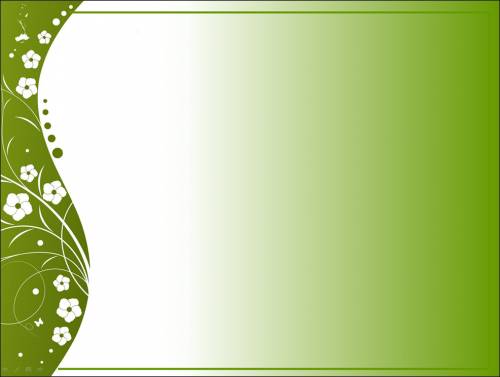 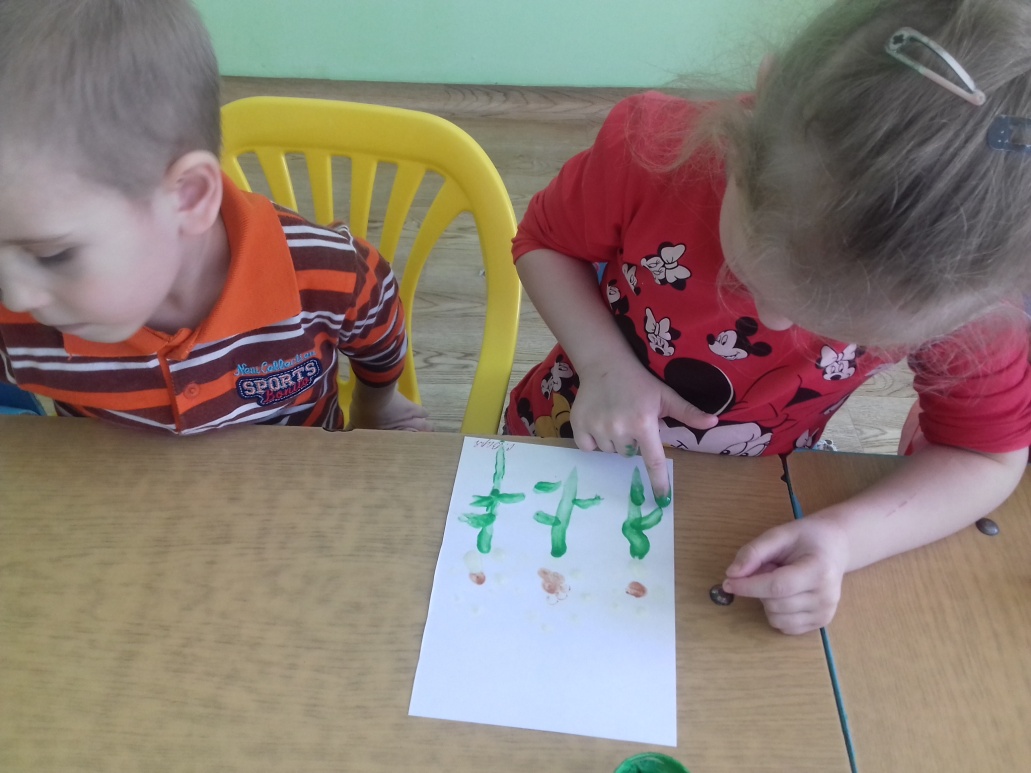 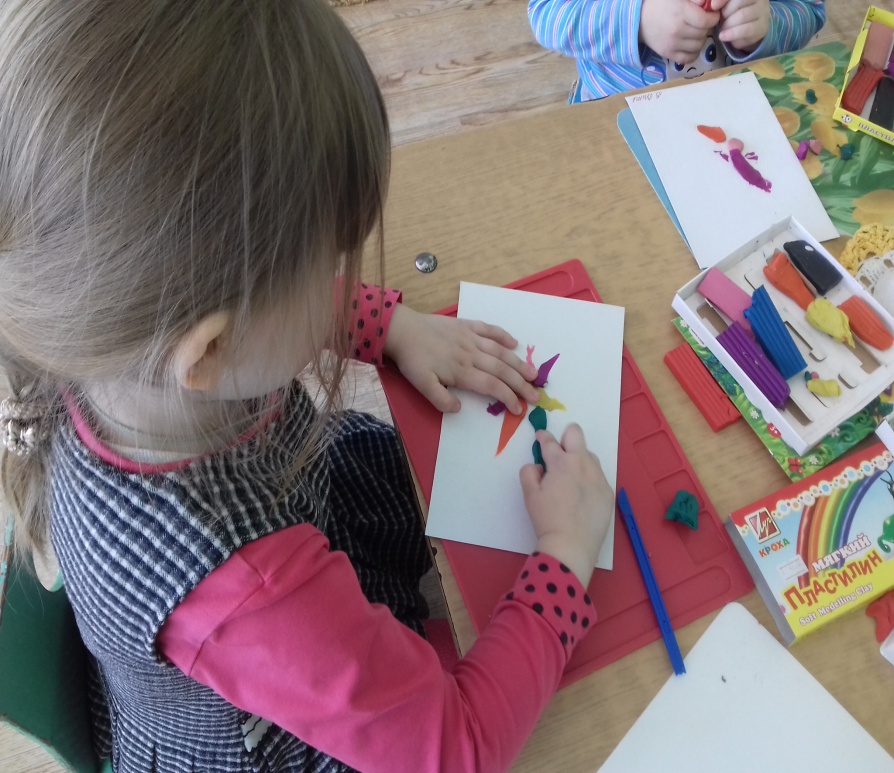 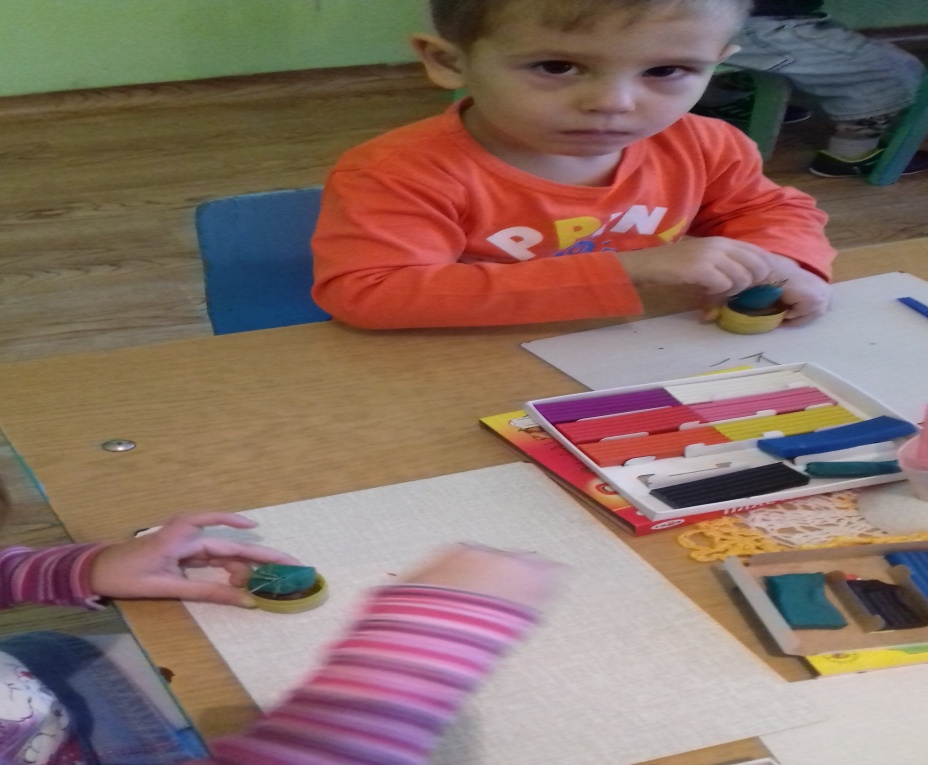 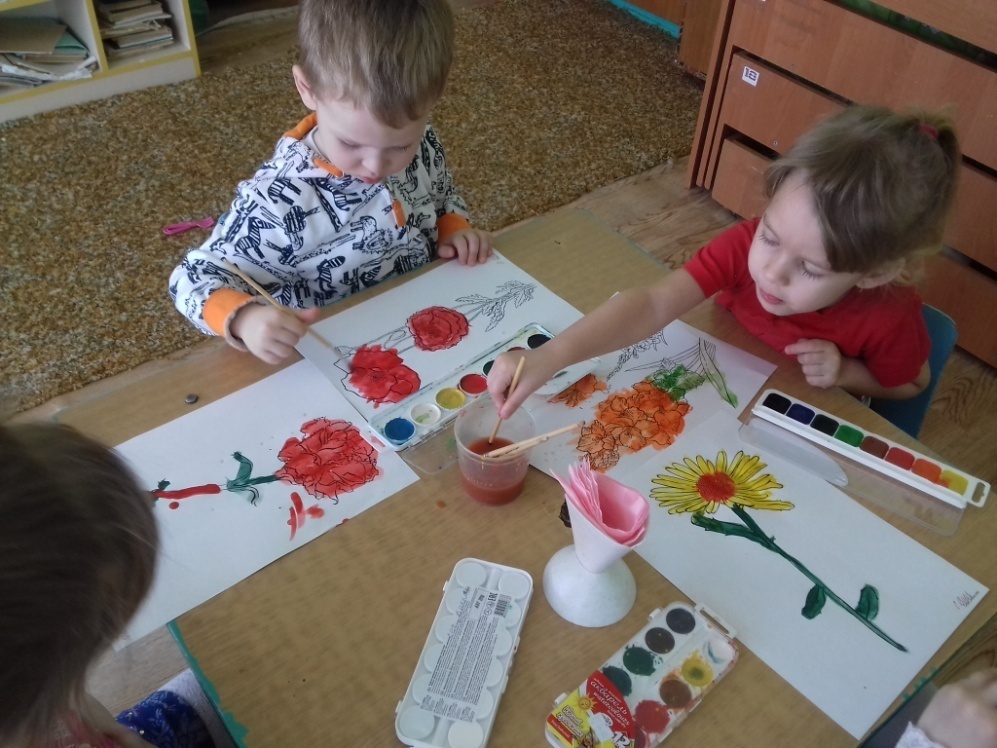 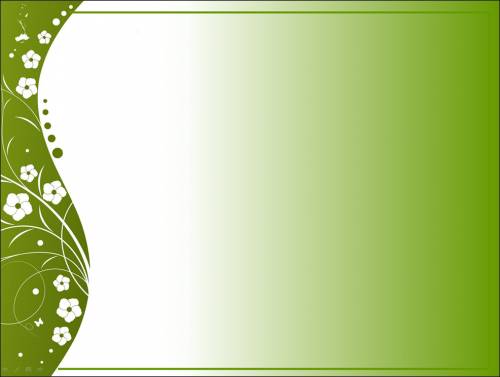 Подготовка к посадке.
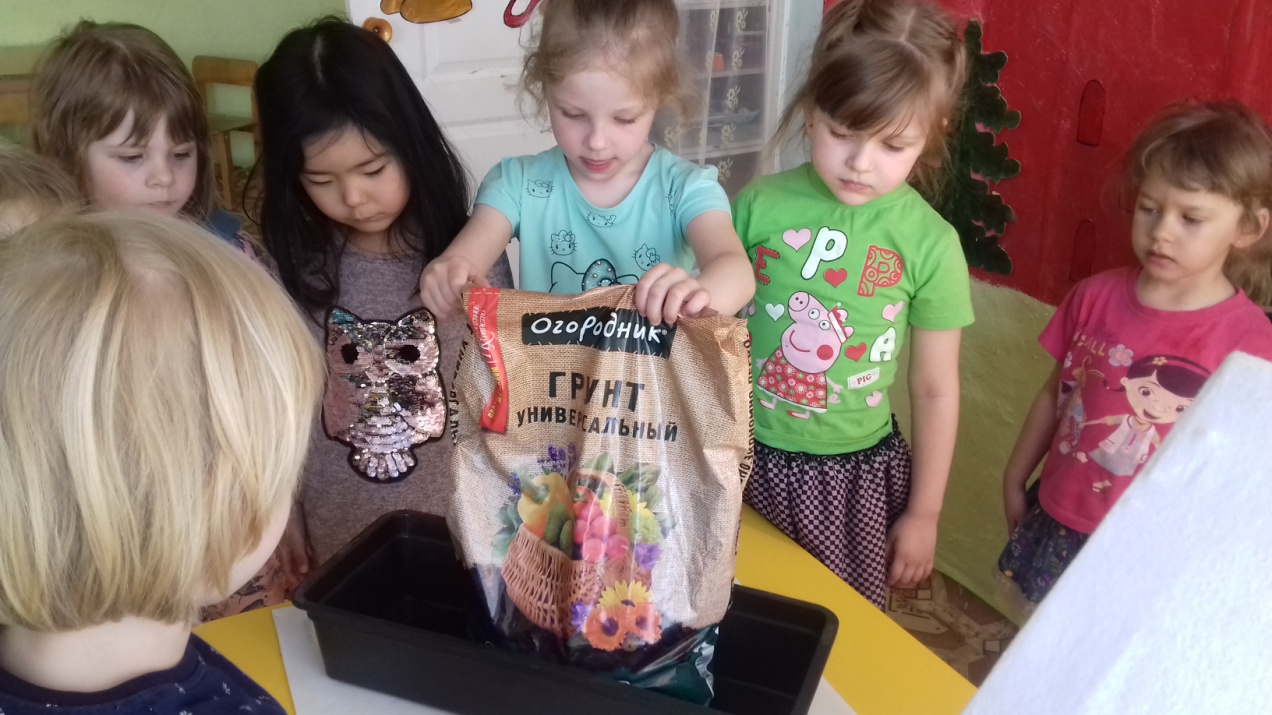 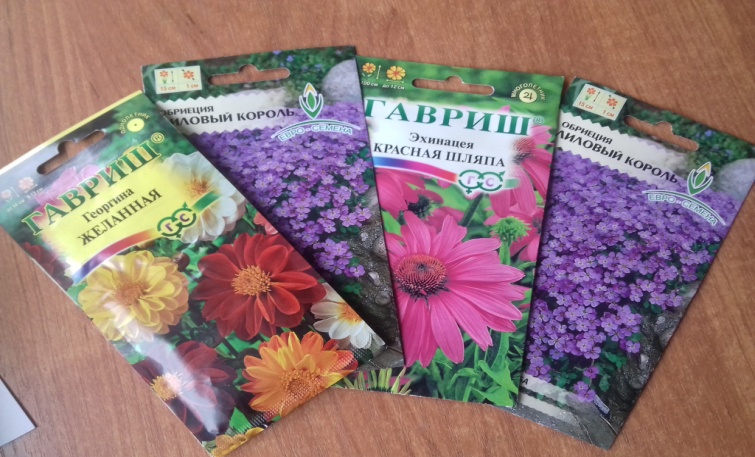 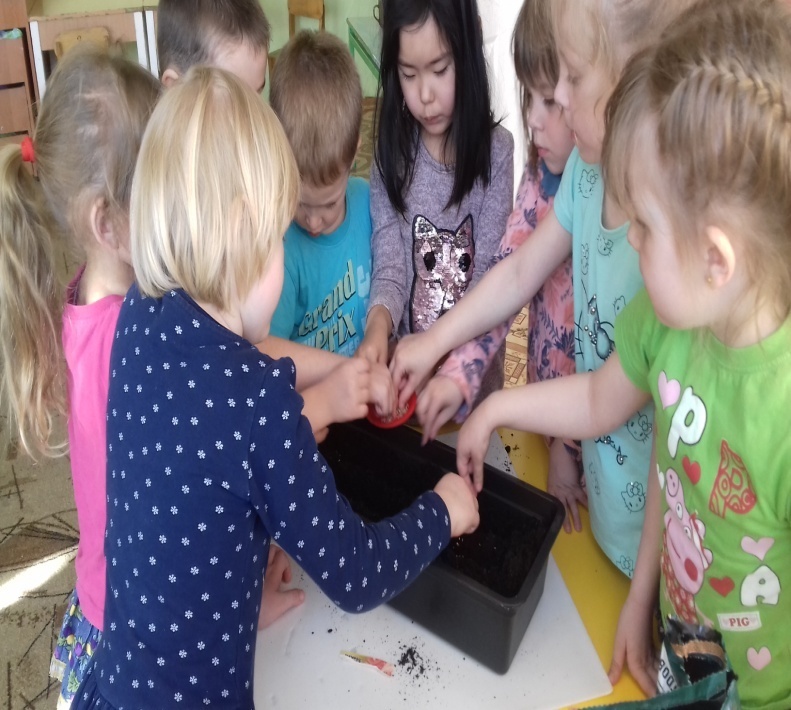 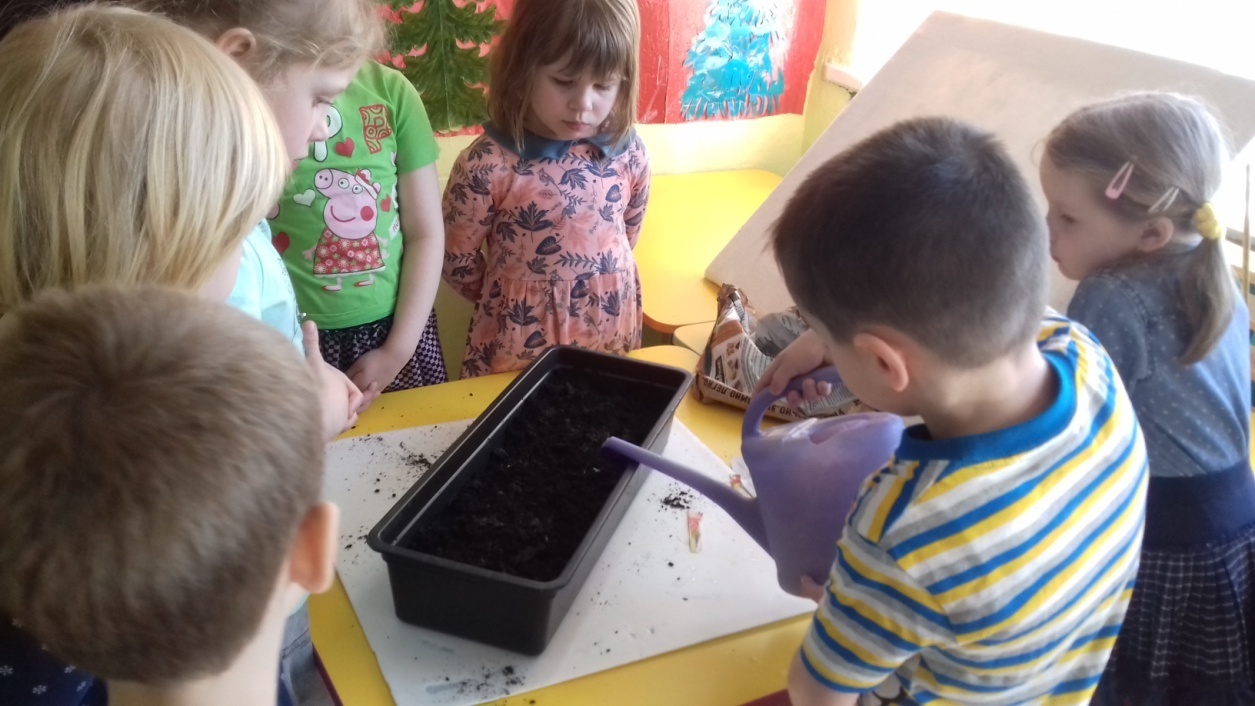 Вот и пришла пора посадить семена
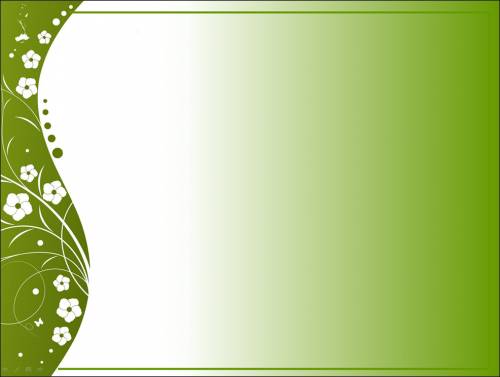 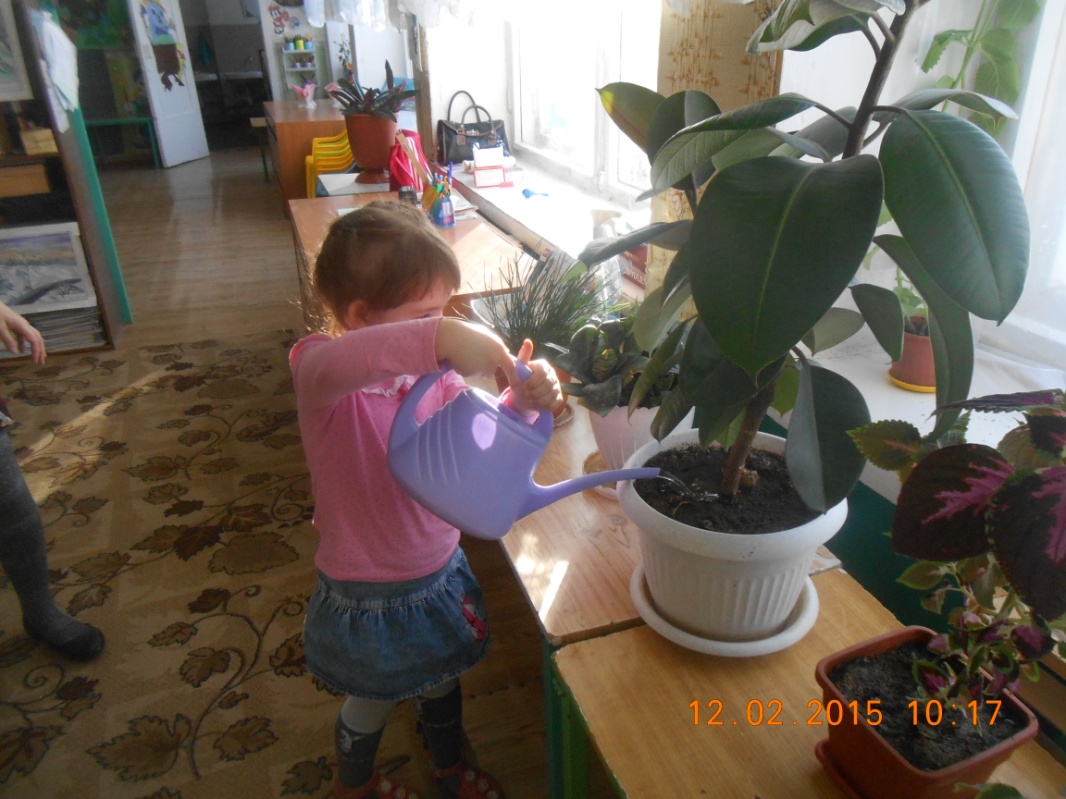 Поливаем цветы
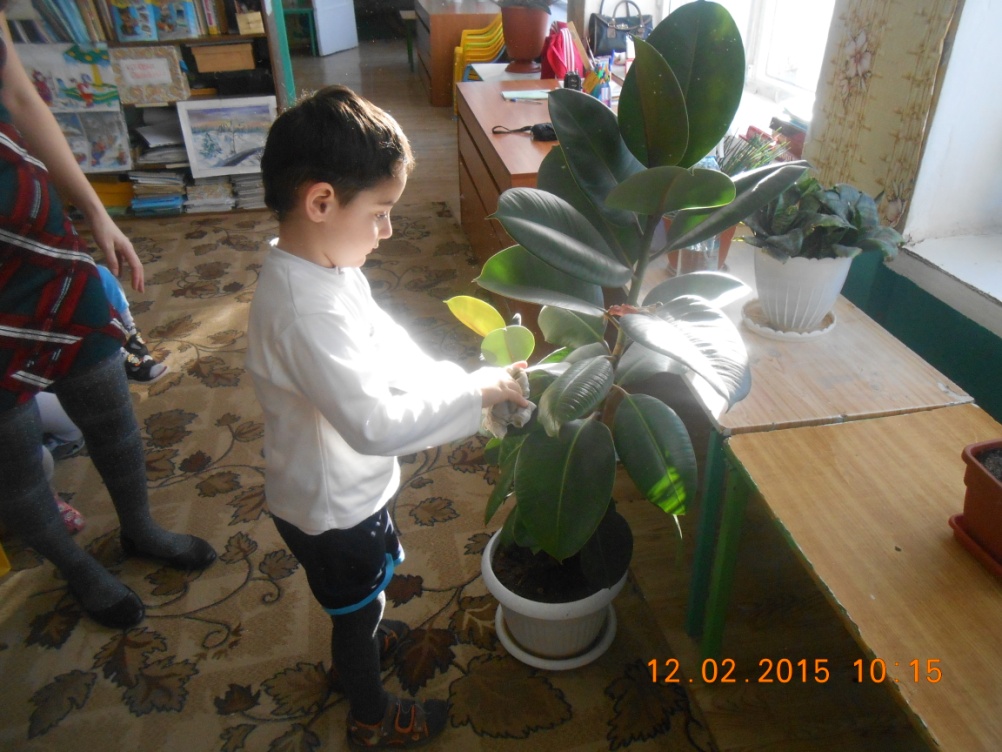 Протираем листья
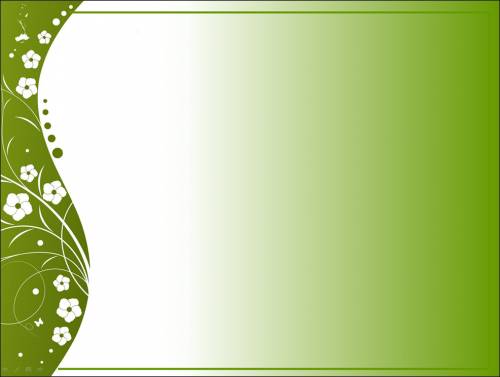 Теперь у каждого из ребят есть свой собственный цветочек, за которым они наблюдают и ухаживают.
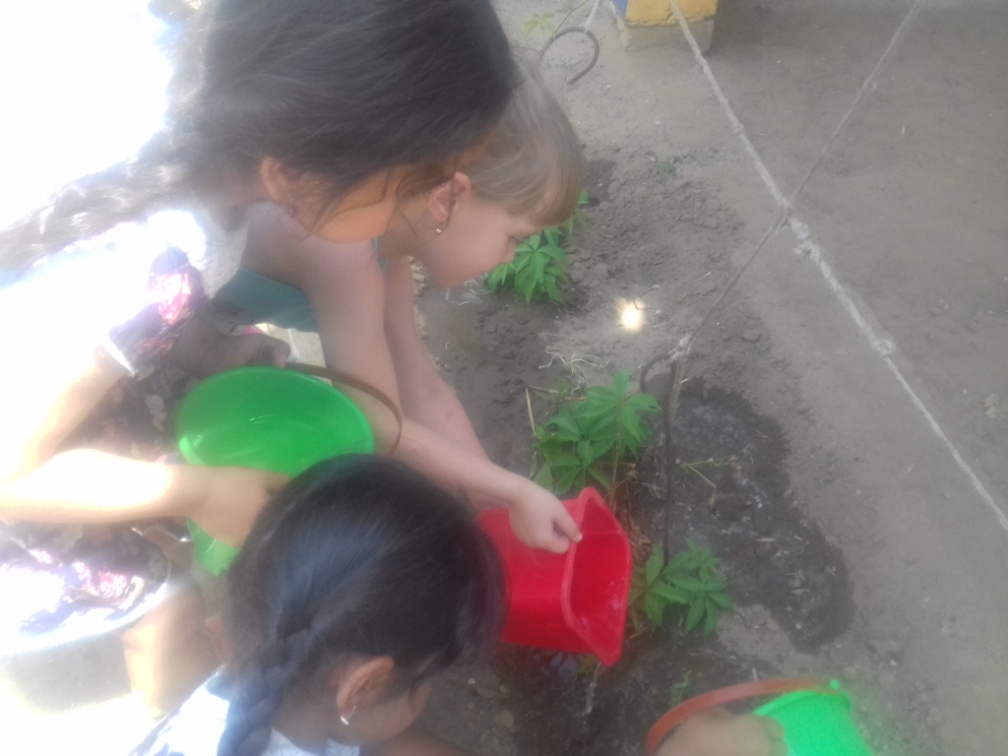 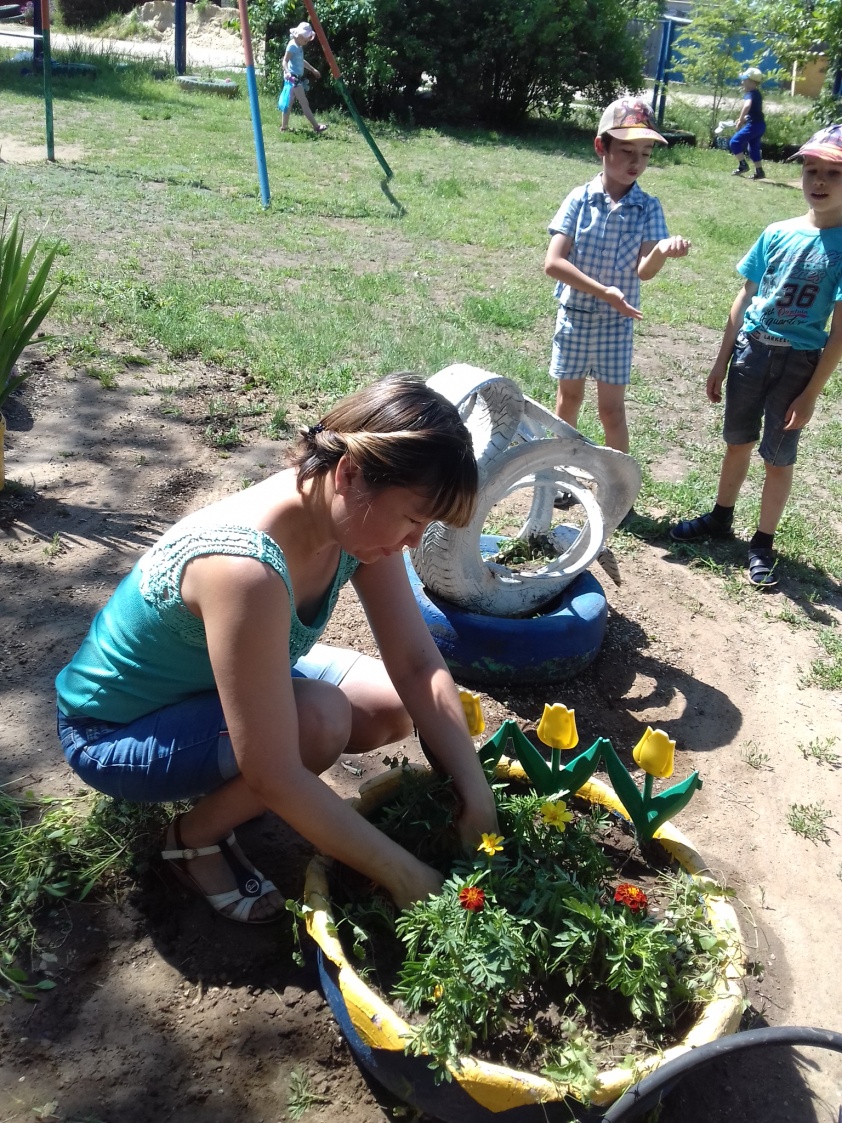 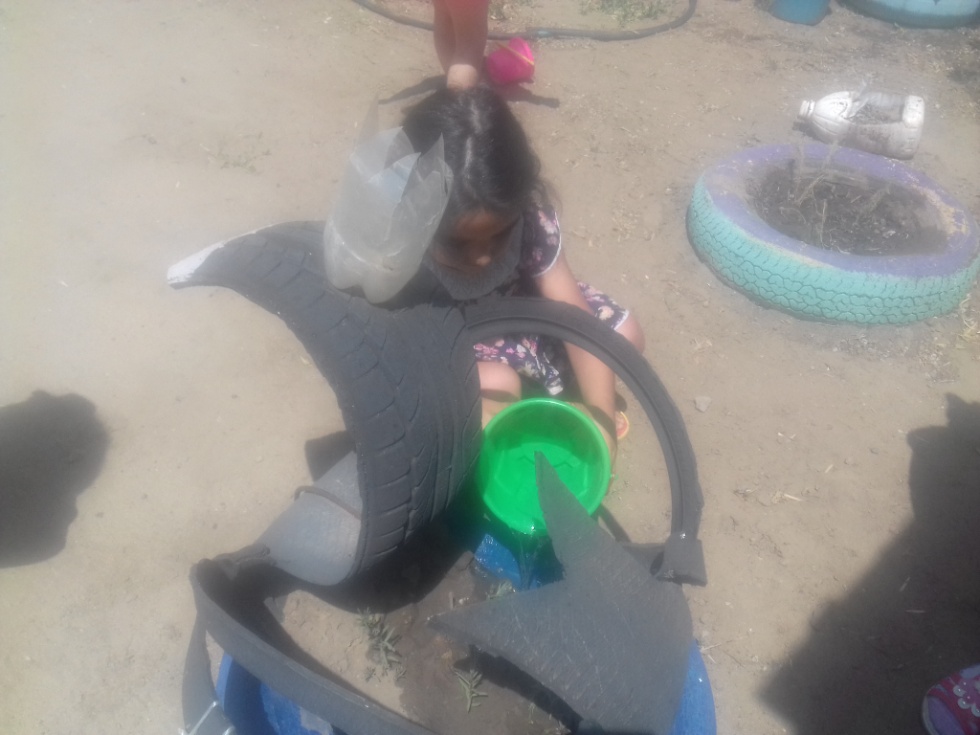 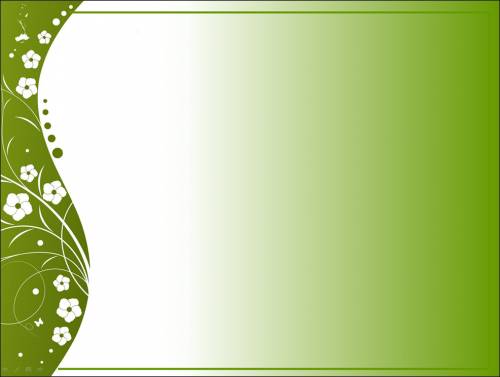 Работа с родителями
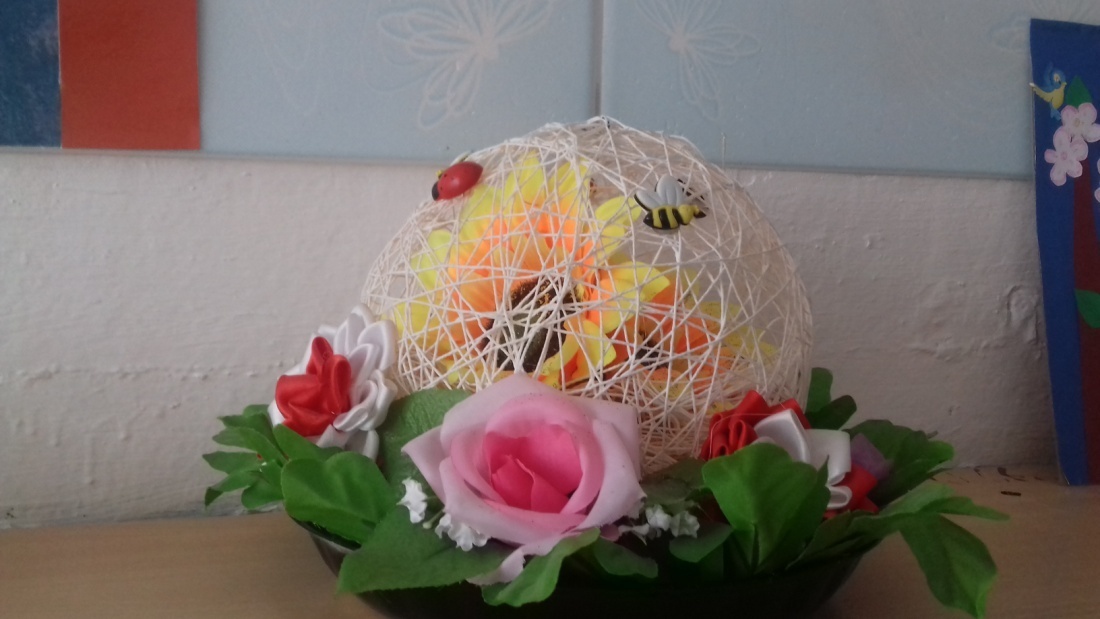 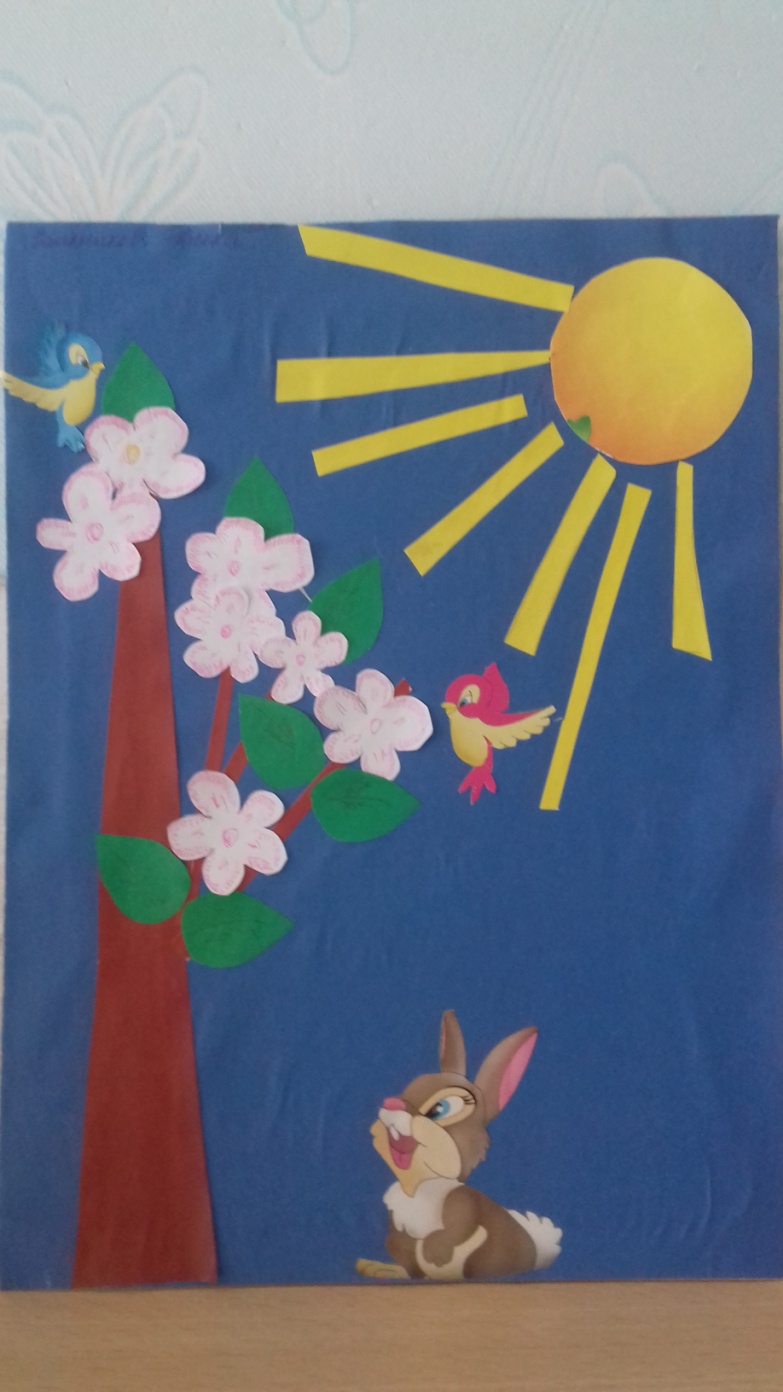 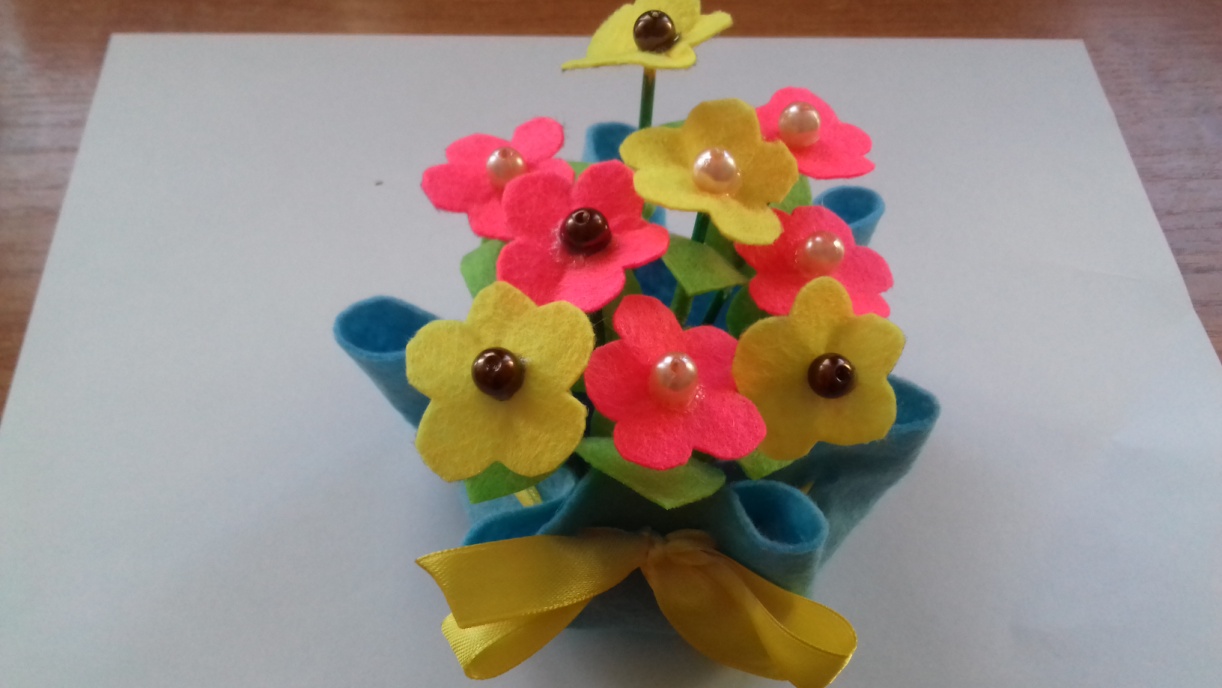 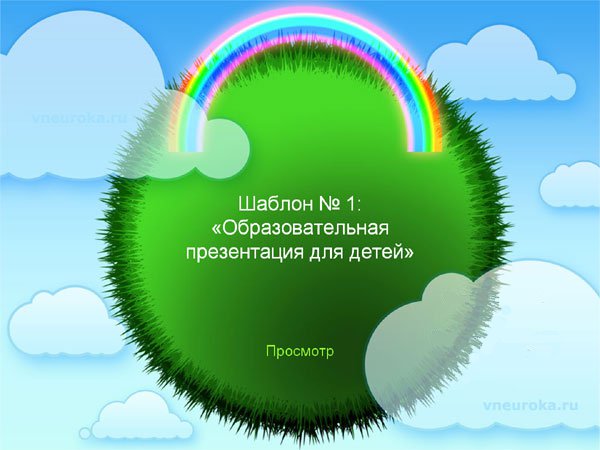 Чтоб цветы в саду цвели,
Всю весну и лето
Мы не будем собирать
Их больших букетов.
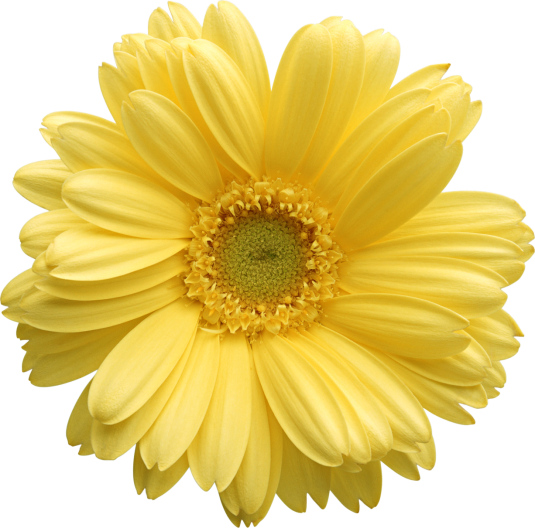 Давайте, дошколята,Природу охранять!О ней ни на минутуНе надо забывать.Ведь цветы, леса, поля и речки,Это все для нас навечно!
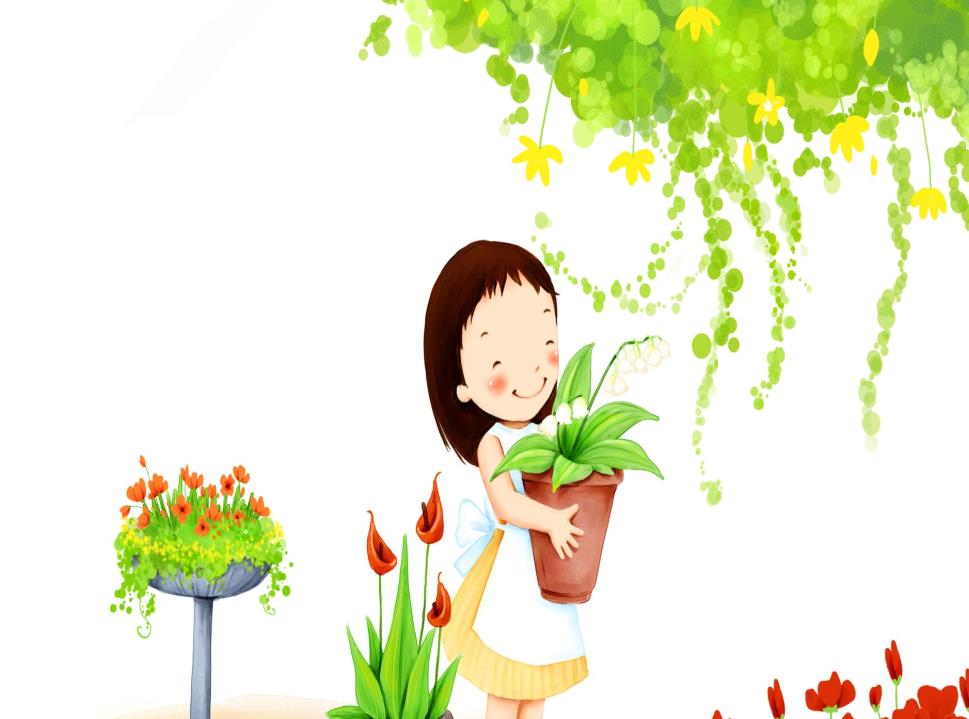 СПАСИБО ЗА ВНИМАНИЕ!

        ЛЮБИТЕ ПРИРОДУ!